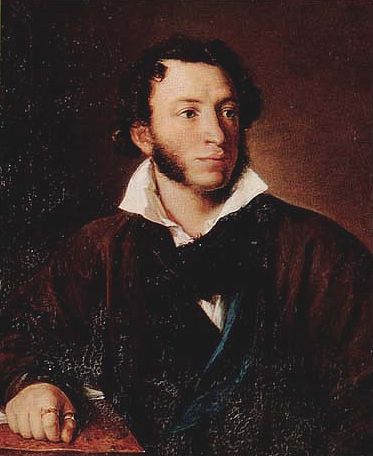 Времена  года в творчестве  А.С. Пушкина

Автор: Фролова В.И., учитель русского  языка  и  литературы  
МБОУ СОШ №1 г. Усинск  Республика  Коми
В 1826 году А.С. Пушкин
пишет знаменитое
стихотворение   «Зимняя
дорога». 
        Поэт очень любил бывать в
дороге. В  долгой езде он находил
много хорошего. Можно было
Спокойно  думать свои думы,
вдоволь наглядеться на пейзаж
родных лесов и полей, досыта
наговориться с попутчиками,
увидеть, как живёт простой
народ. 

      По дороге зимней, скучнойТройка борзая бежит, Колокольчик однозвучныйУтомительно гремит.
Стихотворение «Зимнее утро» написано в 1829 году.
 Под голубыми небесамиВеликолепными коврами,Блестя на солнце, снег лежит,Прозрачный лес один чернеет,И ель сквозь иней зеленеет,И речка подо льдом блестит.
В  романе  «Евгений  Онегин» мы неоднократно встречаем описание зимы. 
Зима!.. Крестьянин, торжествуя,На дровнях обновляет путь;Его лошадка, снег почуя,Плетётся рысью как-нибудь;Бразды пушистые взрывая,Летит кибитка удалая;Ямщик сидит на облучкеВ тулупе, в красном кушаке.
Гонимы вешними лучами,
С окрестных гор уже снега
 Сбежали мутными ручьями На потоплённые луга.Улыбкой ясною природаСквозь сон встречает
утро года;Синея блещут небеса.Ещё прозрачные, леса
  Как будто пухом зеленеют.
Пчела за данью полевой
Летит из кельи восковой.
Долины сохнут и пестреют;
Стада шумят, и соловей
Уж пел в безмолвии ночей.
«Евгений  Онегин»
«Только что на проталинах весенних…»!
Только что на проталинах весенних 
Показались ранние цветочки, Как из чудного царства воскового,Вылетела первая пчёлка,Полетела по ранним цветочкамО красной весне поразведать,Скоро ль будет гостья дорогая,Скоро ли луга позеленеют,Скоро ль у кудрявой у берёзыРаспустятся клейкие листочки,Зацветёт черёмуха душиста…
                                         1828 год
Ох, лето красное! любил бы я тебя,Когда б не зной, да пыль, да комары, да мухи.Ты, все душевные способности губя,Нас мучишь; как поля, мы страждем от засухи;Лишь как бы напоить да освежить себя – Иной в нас мысли нет…

«Осень», 1833
Пушкин не раз повторял, что осень – его любимое время года. Осенью он лучше всего и больше всего писал, на него находило «вдохновенье», особое состояние, «блаженное расположение духа, когда мечтания явственно рисуются перед вами, и вы обретаете живые неожиданные слова для воплощения видений ваших, когда стихи легко ложатся под перо ваше, и звучные рифмы бегут навстречу стройной мысли»  («Египетские  ночи»)
Унылая пора! очей очарованье!Приятна мне твоя прощальная краса – Люблю я пышное природы увяданье,В багрец и в золото одетые леса,В их сенях ветра шум и свежее дыханье,И мглой волнистою покрыты небеса.И редкий солнца луч, и первые морозы,И отдалённые седой зимы угрозы…

«Осень», 1833
Уж небо осенью дышало,Уж реже солнышко блистало,Короче становился день,Лесов таинственная сеньС печальным шумом обнажалась,Ложился на поля туман,Гусей крикливых караванТянулся к югу: приближаласьДовольно скучная пора;Стоял ноябрь уж у двора.

«Евгений  Онегин»
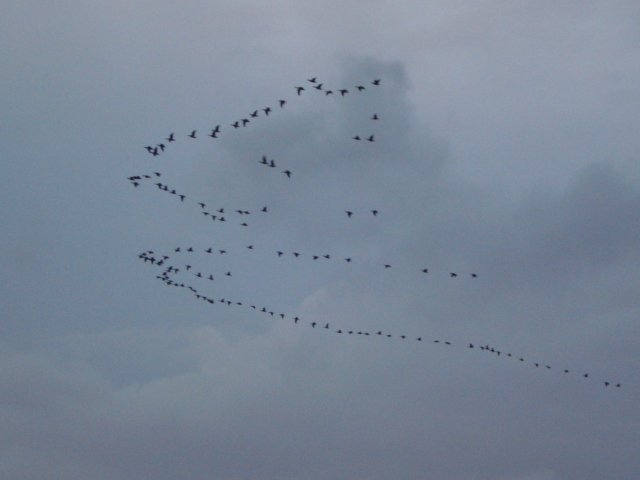 А.С. Пушкин очень любил русскую природу, поэтому в его поэзии так ярко и красочно описаны все времена года. Его радовали скромные пейзажи средней полосы России. В них он смог увидеть то, что составляет тайну их очарования, тайну их красоты..           Прекрасные образы русского пейзажа мы находим как в отдельных стихотворениях, так и в пейзажных вставках романа «Евгений Онегин». Пушкин смог найти поэтические черты в каждом времени года: искрящийся зимний пейзаж, бурная весна, «лето красное» и золотая осень.  Самым любимым временем года поэта стала осень, которая давала ему энергию и необычайные творческие силы. Именно этому времени года Пушкин посвятил наибольшее количество произведений.
Из  письма  П.А. Плетневу. 31 августа 1830 год. Москва.
…Осень подходит.  Это любимое  мое время – здоровье  мое  обыкновенно  крепнет  - пора  моих  литературных  трудов  настает…Еду в деревню, Бог весть,  буду  ли  там иметь  время  заниматься  и  душевное  спокойствие,  без  которого ничего  не  произведешь…
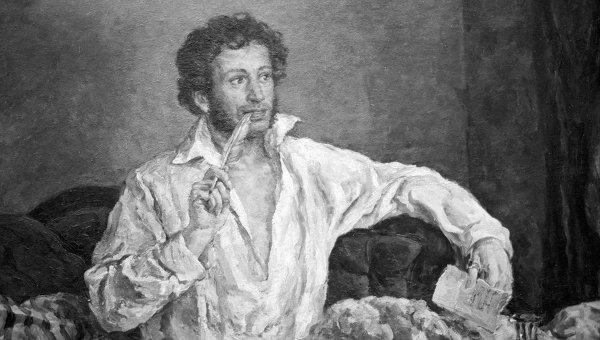